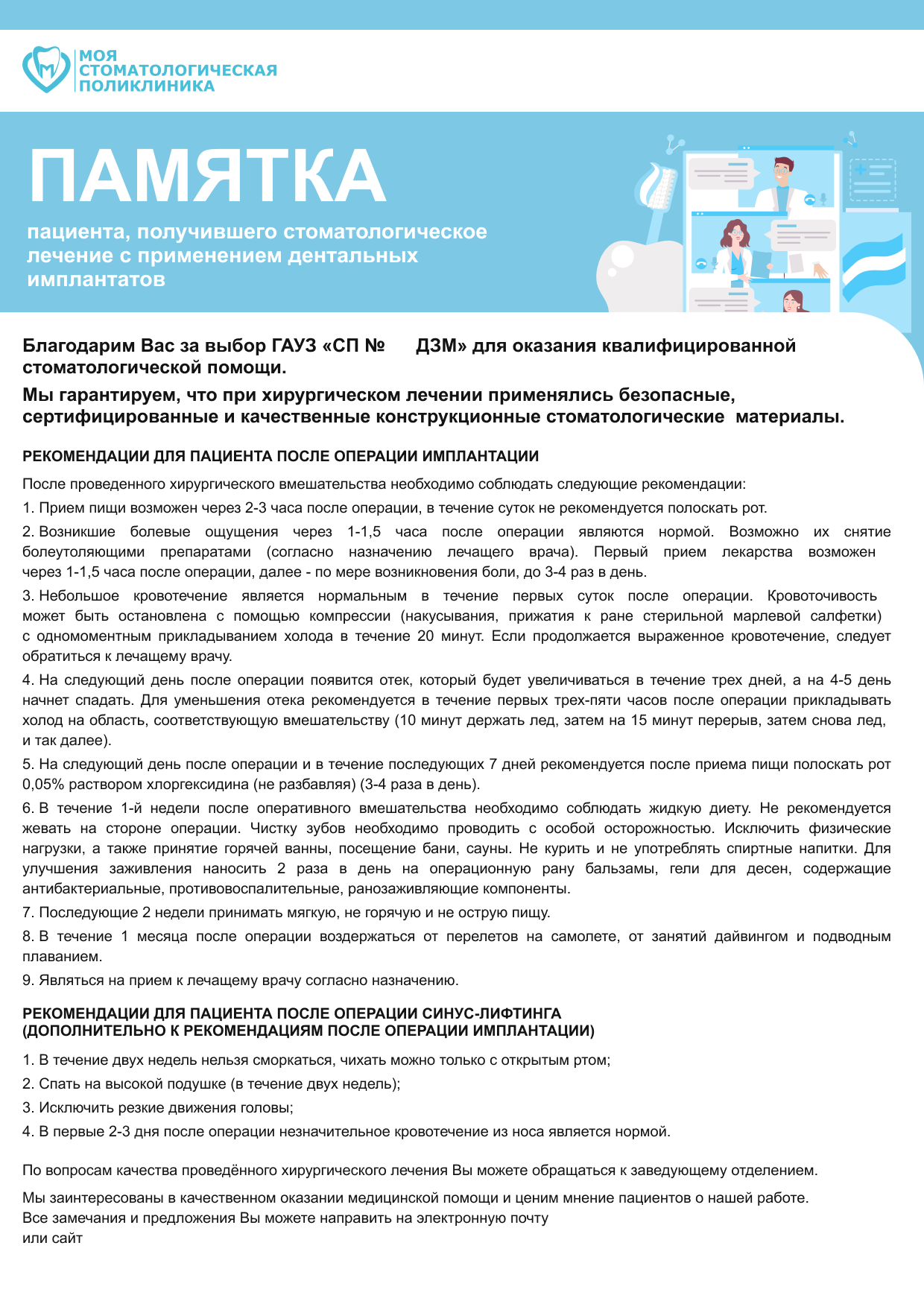 ГАУЗ «СП №53 ДЗМ» Стоматологическое отделение № 1Адрес: Б.Харитоньевский пер.д. 24АТелефон: 8 499 490 01 53
53
sp53@zdrav.mos.ru
https://sp53.mos.ru